ФОРМУЛА ЗДОРОВОГО СПОСОБУ ЖИТТЯ
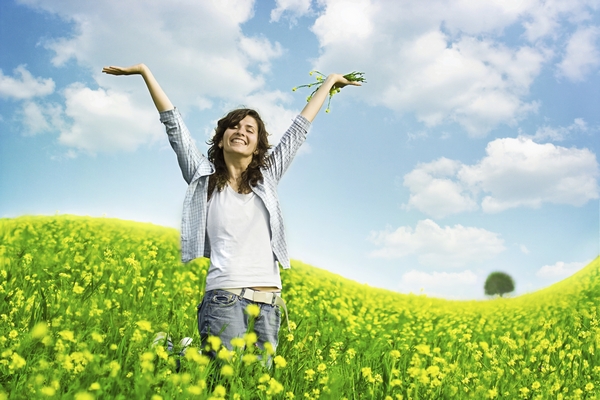 Здоровий   спосіб  життя  передбачає  
дотримання виконання певних правил, що забезпечують гармонійний розвиток, високу працездатність, духовну рівновагу та здоров’я людини.
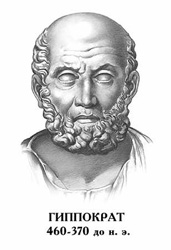 «Здоров’я є найвищим багатством людини» – Гіппократ
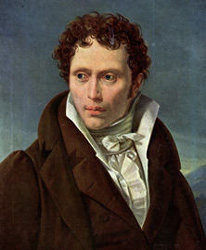 «Дев’ять десятих нашого щастя залежать від здоров’я» – Артур Шопенгауер
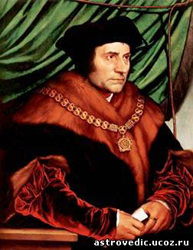 «Мудрець буде швидше уникати хвороб, ніж вибиратиме засоби проти них» – Томас Мор
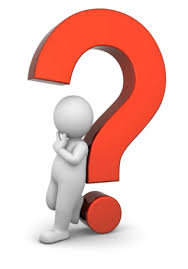 З яких чинників складається формула здорового способу життя?
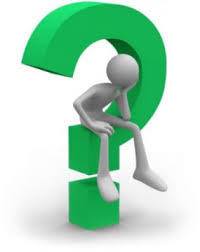 Перший чинник здорового способу життя. Найважливіше при здоровому способі життя - це раціональне харчування.
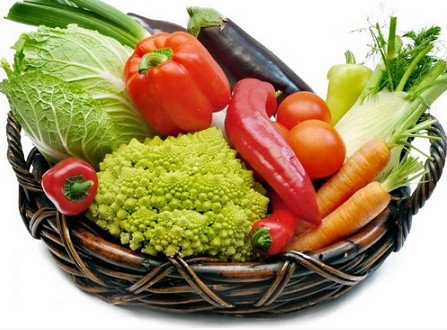 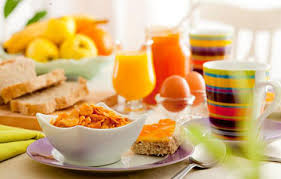 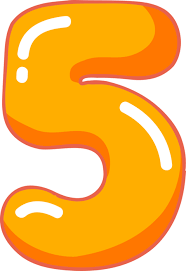 Раціональне харчування має        основних вимог.
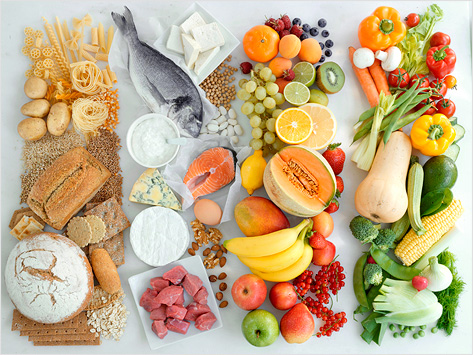 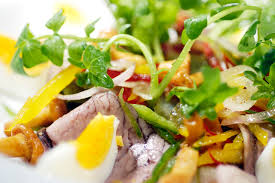 Перший чинник здорового способу життя. Найважливіше при здоровому способі життя - це раціональне харчування.
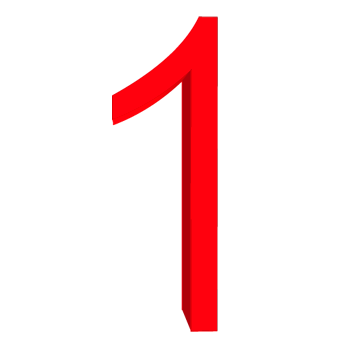 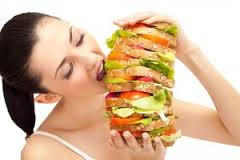 Кількість їжі – це стільки, щоб вона забезпечила добові енерговитрати організму.
Перший чинник здорового способу життя. Найважливіше при здоровому способі життя - це раціональне харчування.
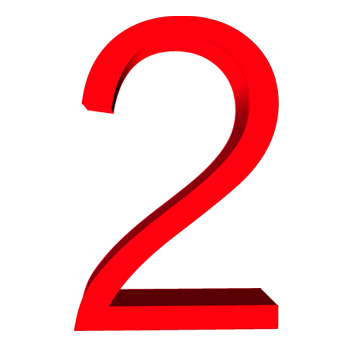 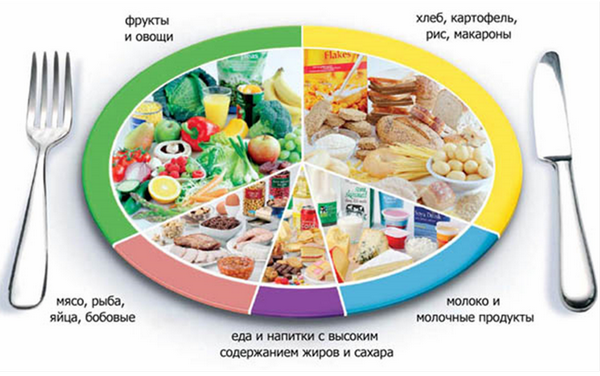 Якість їжі – правильне співвідношення жирів, білків, вуглеводів, вітамінів, мікроелементів, води відповідно до вікових періодів.
Перший чинник здорового способу життя. Найважливіше при здоровому способі життя - це раціональне харчування.
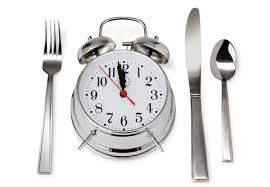 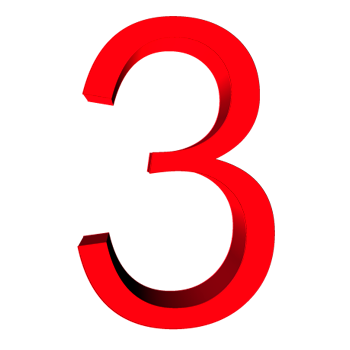 Правильно організований режим прийому їжі.
Перший чинник здорового способу життя. Найважливіше при здоровому способі життя - це раціональне харчування.
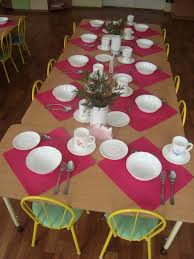 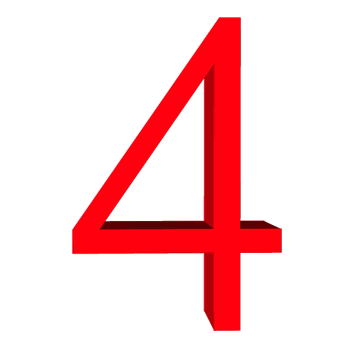 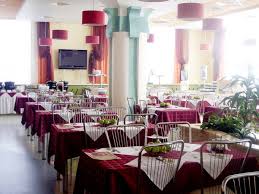 Засвоєння їжі – створення приємної обстановки при прийомі їжі.
Перший чинник здорового способу життя. Найважливіше при здоровому способі життя - це раціональне харчування.
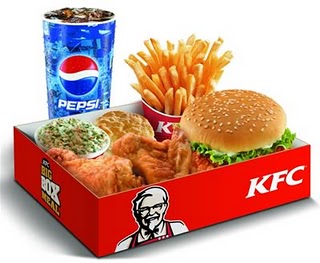 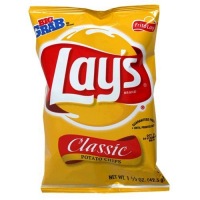 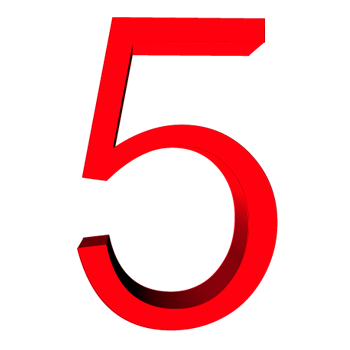 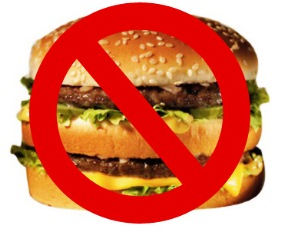 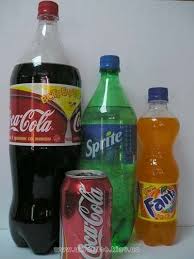 Щоб їжа не була шкідливою!
Перший чинник здорового способу життя. Найважливіше при здоровому способі життя - це раціональне харчування.
Крім основних складових, наша їжа сьогодні дедалі більше містить харчових добавок, які не дають продуктам черствіти, окислюватись, пліснявіти, поліпшують зовнішній вигляд.
Державний комітет із захисту прав споживачів України пропонує список шкідливих добавок. Для прикладу: Е102, 110, 120, 124, 127 – признані небезпечними.  Е131, 142, 210, 213, 215,-217, 240, 330 – визнані канцерогенними.
Другий чинник здорового способу життя. Достатня рухова активність.
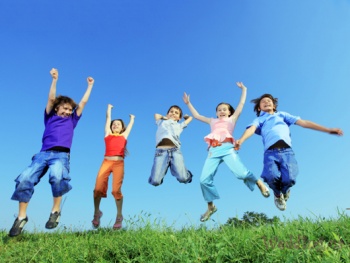 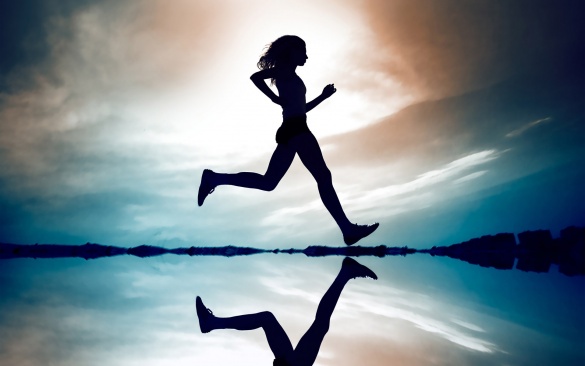 10 хвилин руху щодня продовжують життя на 2 роки. Гіподинамія атрофує м'язи, вимиває кальцій із кісток, знижує опірність організму, сприяє атеросклерозу, ожирінню, інсульту та інфаркту. 
Зробіть перший крок – ходіть. 
Мінімум 30 хв щодня у швидкому темпі.
Третій чинник здорового способу життя. Відмова від шкідливих звичок.
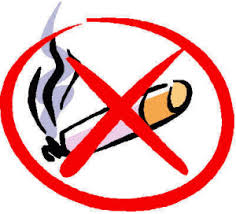 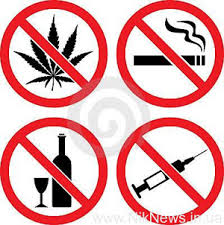 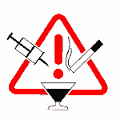 Шкідливі звички вкорочують життя на 30 хв/день!!!!!
Чим швидше ми позбудемось їх, тим краще будемо себе почувати, матимемо більше шансів уникнути серйозних захворювань (хвороб судин, серця, внутрішніх органів, раку і т.д.) та патологічної старості з "букетом" хронічних хвороб.
Третій чинник здорового способу життя. Відмова від шкідливих звичок.
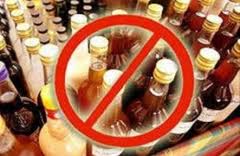 Наслідками вживання алкоголю є:
зниження координації рухів;
погіршення пам’яті;
зниження здібностей мислити;
погіршення зору;
біль у шлунку, печія, блювота;
серцево-судинні захворювання;
порушення роботи головного мозку;
скорочення тривалості життя.
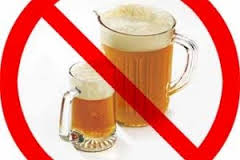 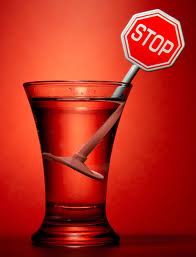 Третій чинник здорового способу життя. Відмова від шкідливих звичок.
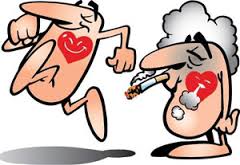 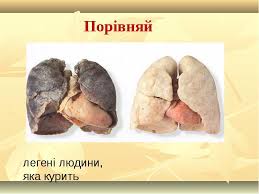 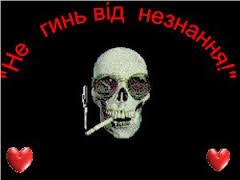 Наслідками вживання нікотину є погана пам’ять, психічні захворювання, безсоння, відставання у навчанні, втрата волосся, погіршення зору, інфаркт, інсульт, ризик захворіти туберкульозом.
Четвертий чинник здорового способу життя. Психічне здоров’я.
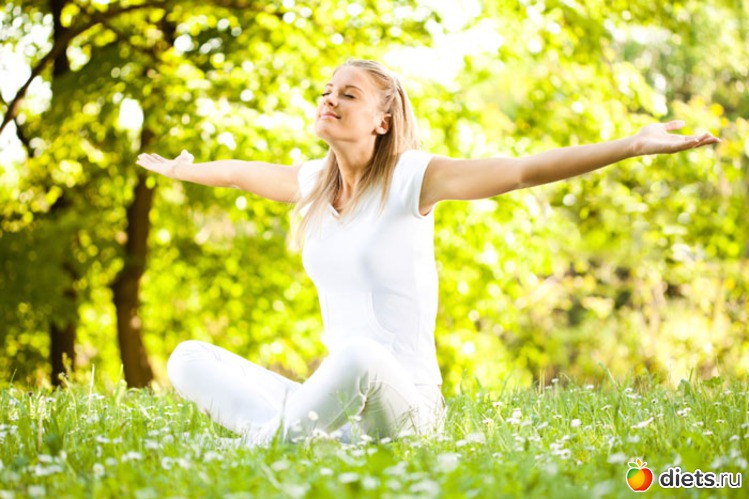 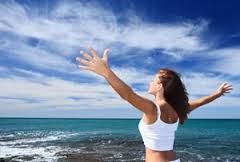 Невід'ємною частиною здорового способу життя є позитивне мислення, хороший настрій: покращується обмін речовин, міцніє імунітет, сповільнюються процеси старіння. 
Важлива деталь – 7-8-годинний сон! 
Сон менше 7 годин збільшує ризик інсультів та інфарктів на 33%!
П’ятий чинник здорового способу життя. Особиста гнігієна. Особиста гігієна – це основа здорового способу життя, умова ефективної профілактики різних захворювань.
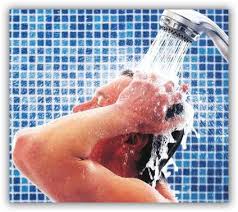 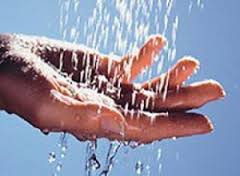 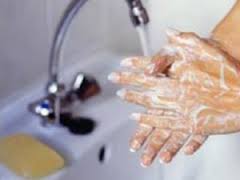 Це зокрема, гігієна тіла, зубів і порожнини рота. 
Шкіра має потові та сальні залози, вона бере участь у теплообміні. Через шкіру виділяється 10-20 г поту на годину під час фізичної праці, при високій температурі – до 300-500 г. Шкіра бере участь у газообміні, утворює вітамін Д під дією сонячних променів. За допомогою шкіри організм виділяє оцтову кислоту, ацетон, органічні й неорганічні солі, ферменти. Постійне скупчення цих речовин призводить до розмноження на шкірі бактерій та грибків. Забруднення шкіри спричиняє різні захворювання. А щоб не захворіти, потрібно щоденно вмиватися, 1 раз на тиждень приймати гарячу ванну.
Дякую за увагу!